Unit 5
Advanced PHP and MySQL
What is Data
Data is a collection of a distinct small unit of information. It can be used in a variety of forms like text, numbers, media, bytes, etc. it can be stored in pieces of paper or electronic memory, etc.
Word 'Data' is originated from the word 'datum' that means 'single piece of information.' It is plural of the word datum.
What is Database?
A database is an organized collection of data, so that it can be easily accessed and managed.
You can organize data into tables, rows, columns, and index it to make it easier to find relevant information.
There are many databases available like MySQL, Sybase, Oracle, MongoDB, Informix, PostgreSQL, SQL Server, etc.
SQL or Structured Query Language is used to operate on the data stored in a database.
Advantage of DBMS
Controls redundancy
It stores all the data in a single database file, so it can control data redundancy.
Data sharing
An authorized user can share the data among multiple users.
Backup
It provides Backup and recovery subsystem. This recovery system creates automatic data from system failure and restores data if required.
Multiple user interfaces
It provides a different type of user interfaces like GUI, application interfaces.
Disadvantage of DBMS
Size
It occupies large disk space and large memory to run efficiently.
Cost
DBMS requires a high-speed data processor and larger memory to run DBMS software, so it is costly.
Complexity
DBMS creates additional complexity and requirements.
RDBMS (Relational Database Management System)
The word RDBMS is termed as 'Relational Database Management System.' It is represented as a table that contains rows and column.
A relational database contains the following components:
Table
Record/ Tuple
Field/Column name /Attribute
Instance
Schema
Keys
An RDBMS is a tabular DBMS that maintains the security, integrity, accuracy, and consistency of the data.
CREATE DATABASE Example
CREATE DATABASE testDB;
SQL DROP DATABASE Statement
DROP DATABASE testDB;
SQL DROP TABLE Statement
DROP TABLE Shippers;
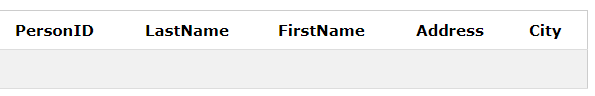 CREATE TABLE Persons (    PersonID int,    LastName varchar(255),    FirstName varchar(255),    Address varchar(255),    City varchar(255));
SQL INSERT INTO Statement
INSERT INTO Customers (CustomerName, ContactName, Address, City, PostalCode, Country) VALUES  ('Cardinal', 'Tom B. Erichsen', 'Skagen 21', 'Stavanger', '4006', 'Norway');
PHP MySQL Functions
affected_rows():Returns the number of affected rows in the previous MySQL operation
autocommit():Turns on or off auto-committing database modifications
begin_transaction():Starts a transaction
change_user():Changes the user of the specified database connection
close(): Closes a previously opened database connection
commit(): Commits the current transaction
connect(): Opens a new connection to the MySQL server
Integrating web forms and databases
Creating a Database
<?php
   $dbhost = 'localhost:3036';
   $dbuser = 'root';
   $dbpass = 'rootpassword';
   $conn = mysql_connect($dbhost, $dbuser, $dbpass);
   if(! $conn ) {
      die('Could not connect: ' . mysql_error());
   }
      echo 'Connected successfully';
      $sql = 'CREATE Database test_db';
   $retval = mysql_query( $sql, $conn );
if(! $retval ) {
      die('Could not create database: ' . mysql_error());
   }
      echo "Database test_db created successfully\n";
   mysql_close($conn);
?>
Selecting a Database
<?php
   $dbhost = 'localhost:3036';
   $dbuser = 'guest';
   $dbpass = 'guest123';
   $conn = mysql_connect($dbhost, $dbuser, $dbpass);
if(! $conn ) { 
      die('Could not connect: ' . mysql_error());
   }
echo 'Connected successfully';
mysql_select_db( 'test_db' );
   mysql_close($conn);
?>
Creating Database Tables
<?php
      $dbhost = 'localhost:3036';
   $dbuser = 'root';
   $dbpass = 'rootpassword';
   $conn = mysql_connect($dbhost, $dbuser, $dbpass);
      if(! $conn ) {
      die('Could not connect: ' . mysql_error());
   }
      echo 'Connected successfully';
      $sql = 'CREATE TABLE employee( '.
      'emp_id INT NOT NULL AUTO_INCREMENT, '.
      'emp_name VARCHAR(20) NOT NULL, '.
      'emp_address  VARCHAR(20) NOT NULL, '.
      'emp_salary   INT NOT NULL, '.
      'join_date    timestamp(14) NOT NULL, '.
      'primary key ( emp_id ))';
   mysql_select_db('test_db');
   $retval = mysql_query( $sql, $conn );
      if(! $retval ) {
      die('Could not create table: ' . mysql_error());
   }
     echo "Table employee created successfully\n";
      mysql_close($conn);
?>
What is Cookie?
A cookie is a small file with the maximum size of 4KB that the web server stores on the client computer.
Once a cookie has been set, all page requests that follow return the cookie name and value.
A cookie created by a user can only be visible to them. Other users cannot see its value.
Most web browsers have options for disabling cookies, third party cookies or both.
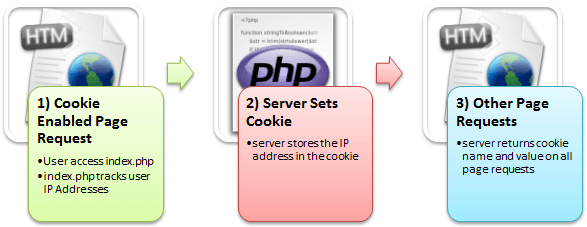 Why and when to use Cookies?
Http is a stateless protocol; cookies allow us to track the state of the application using small files stored on the user’s computer.
Personalizing the user experience – this is achieved by allowing users to select their preferences.
Tracking the pages visited by a user
Creating Cookies
<?php setcookie(cookie_name, cookie_value, [expiry_time], [cookie_path], [domain], [secure], [httponly]); ?>
Php“setcookie” is the PHP function used to create the cookie.
“cookie_name” is the name of the cookie that the server will use when retrieving its value from the $_COOKIE array variable. It’s mandatory.
“cookie_value” is the value of the cookie and its mandatory
“[expiry_time]” is optional; it can be used to set the expiry time for the cookie such as 1 hour.
“[cookie_path]” is optional; it can be used to set the cookie path on the server. 
“[domain]” is optional, it can be used to define the cookie access hierarchy i.e. www.cookiedomain.com
“[secure]” is optional, the default is false. It is used to determine whether the cookie is sent via https if it is set to true or http if it is set to false.
 “[Httponly]” is optional. If it is set to true, then only client side scripting languages i.e. JavaScript cannot access them.
<?php setcookie("user_name", “ABC", time()+ 60,'/');   
 // expires after 60 seconds 
echo 'the cookie has been set for 60 seconds'; ?>

Output:
the cookie has been set for 60 seconds
Retrieving the Cookie value
Create another file named “cookies_read.php” with the following code.
<?php print_r($_COOKIE); 
//output the contents of the cookie array variable ?>
Output:
Array ( [PHPSESSID] => h5onbf7pctbr0t68adugdp2611 [user_name] => ABC )
Note: $_COOKIE is a PHP built in super global variable.
It contains the names and values of all the set cookies.
The number of values that the
$_COOKIE array can contain depends on the memory size set.
The default value is 1GB.
Delete Cookies
If you want to destroy a cookie before its expiry time, then you set the expiry time to a time that has already passed.
Create a new filed named cookie_destroy.php with the following code
<?php setcookie("user_name", “ABC", time() - 360,'/'); ?>
What is a Session?
A session is a global variable stored on the server.
Each session is assigned a unique id which is used to retrieve stored values.
Sessions have the capacity to store relatively large data compared to cookies.
The session values are automatically deleted when the browser is closed. If you want to store the values permanently, then you should store them in the database.
Just like the $_COOKIE array variable, session variables are stored in the $_SESSION array variable.
Why and when to use Sessions?
You want to store important information such as the user id more securely on the server where malicious users cannot temper with them.
You want the alternative to cookies on browsers that do not support cookies.
You want to store global variables in an efficient and more secure way compared to passing them in the URL
You are developing an application such as a shopping cart that has to temporary store information with a capacity larger than 4KB.
Creating a Session
<?php
session_start();    //start the PHP_session function 
if(isset($_SESSION['page_count']))
{
     $_SESSION['page_count'] += 1;
} else
{
     $_SESSION['page_count'] = 1;
}
 echo 'You are visitor number ' . $_SESSION['page_count'];
?>
Output:
You are visitor number 1
Destroying Session Variables
<?php session_destroy(); //destroy entire session ?>
REGEXP operator
MySQL REGEXP performs a pattern match of a string expression against a pattern. The pattern is supplied as an argument.
If the pattern finds a match in the expression, the function returns 1, else it returns 0.
If either expression or pattern is NULL, the function returns NULL.
Syntax:
expr REGEXP pat
SELECT 
    column_list
FROM
    table_name
WHERE
    string_column REGEXP pattern;
MySQL REGEXP examples
Suppose you want to find all products whose last names start with character A, B or C. You can use a regular expression in the following SELECT statement:
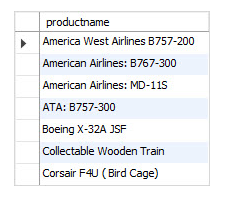 SELECT 
    productname
FROM
    products
WHERE
    productname REGEXP '^(A|B|C)'
ORDER BY productname;
The pattern allows you to find the product whose name begins with A, B, or C.
The character ^ means to match from the beginning of the string.
The character | means to search for alternatives if one fails to match.
To find the product whose name ends with f, you use 'f$' to match the end of a string.
SELECT 
    productname
FROM
    products
WHERE
    productname REGEXP 'f$'
To find the product whose name contains the word "ford", you use the following query:
SELECT 
    productname
FROM
    products
WHERE
    productname REGEXP 'ford';
To find the product whose name contains exactly 10 characters, 
you use ‘^' and ‘$ to match the beginning and end of the product name, 
and repeat {10} times of any character ‘.' in between as shown in the following query:
SELECT 
    productname
FROM
    products
WHERE
    productname REGEXP '^.{10}$';
PHP Connect to MySQL
PHP 5 and later can work with a MySQL database using:
MySQLi extension (the "i" stands for improved)
PDO (PHP Data Objects)
Example (MySQLi Object-Oriented)
<?php$servername = "localhost";$username = "username";$password = "password";// Create connection$conn = new mysqli($servername, $username, $password);// Check connectionif ($conn->connect_error) {    die("Connection failed: " . $conn->connect_error);}echo "Connected successfully";?>
PHP mail() Function
The mail() function allows you to send emails directly from a script.
Syntax
mail(to,subject,message,headers,parameters);
Parameter Values
Sending Plain Text Emails
<?php
$to = 'maryjane@email.com';
$subject = 'Marriage Proposal';
$message = 'Hi Jane, will you marry me?'; 
$from = 'peterparker@email.com';
 
// Sending email
if(mail($to, $subject, $message)){
    echo 'Your mail has been sent successfully.';
} else{
    echo 'Unable to send email. Please try again.';
}
?>
PHP User Authentication
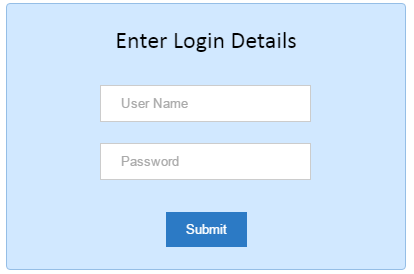 1) Create a MySQL Database with Users Table.
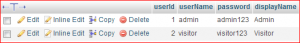 2) Create User Login Panel.
<form name="frmUser" method="post" action="">
<div class="message"><?php if($message!="") { echo $message; } ?></div>
<table border="0" cellpadding="10" cellspacing="1" width="500" align="center" class="tblLogin">
		<tr class="tableheader">
		<td align="center" colspan="2">Enter Login Details</td></tr>
		<tr class="tablerow">
		<td>
<input type="text" name="userName" placeholder="User Name" class="login-input"></td>	</tr>
<tr class="tablerow">
<td>
<input type="password" name="password" placeholder="Password" class="login-input"></td>	</tr>
<tr class="tableheader">
<td align="center" colspan="2">
<input type="submit" name="submit" value="Submit" class="btnSubmit"></td></tr> </table></form>
3) Generate Query to Compare User Input with the Database.
<?php
$message="";
if(count($_POST)>0) {
	$conn = mysqli_connect("localhost","root","","phppot_examples");
	$result = mysqli_query($conn,"SELECT * FROM users WHERE user_name='" . $_POST["userName"] . "' and password = '". $_POST["password"]."'");
	$count  = mysqli_num_rows($result);
	if($count==0) {
		$message = "Invalid Username or Password!";
	} else {
		$message = "You are successfully authenticated!";
	}
}
?>